Etelä-Savon kuntien tilinpäätöstiedot 2024
2
Kuntien tiedot
28.4.2025
Väestönmuutos Etelä-Savossa 2023 ja 2024
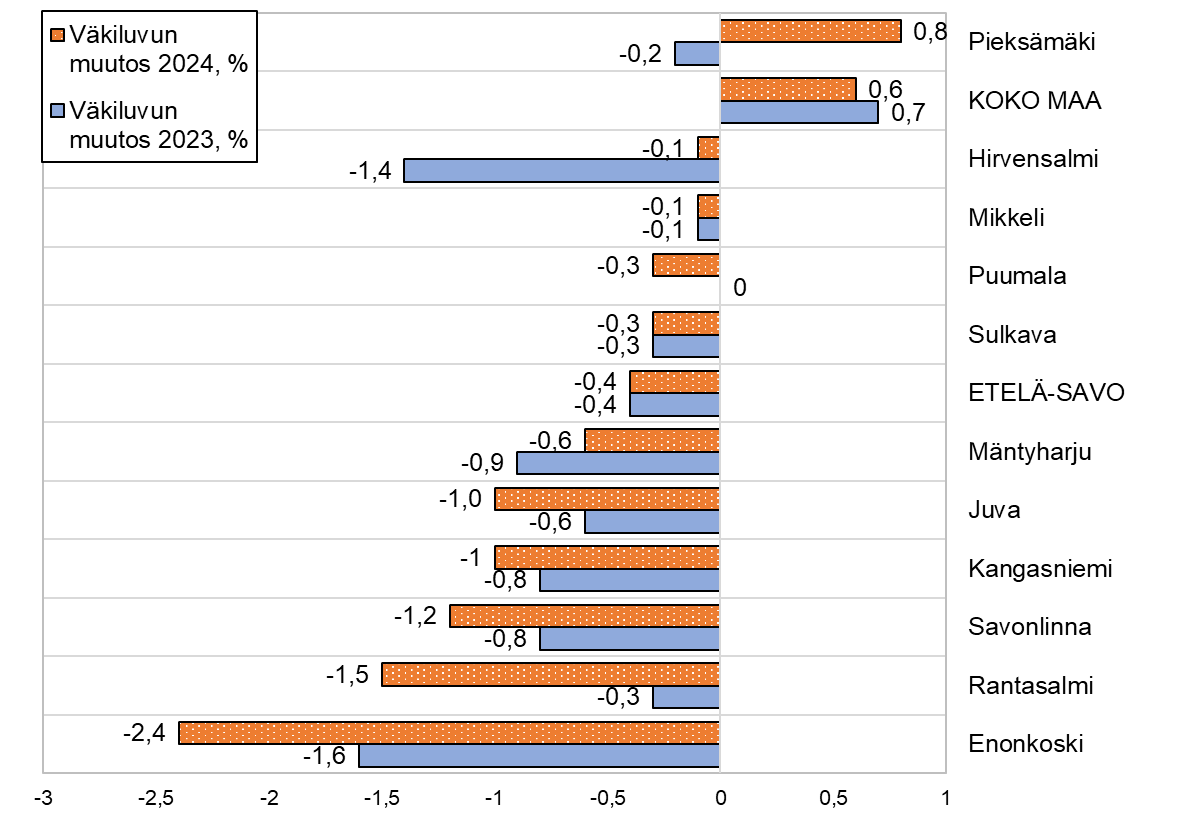 Lähde: Tilastokeskus, 1.1.2025 aluejako 								                      päivitetty: 28.4.2025 / jk
Toimintatuotot 2022 - 2024, euroa/asukas
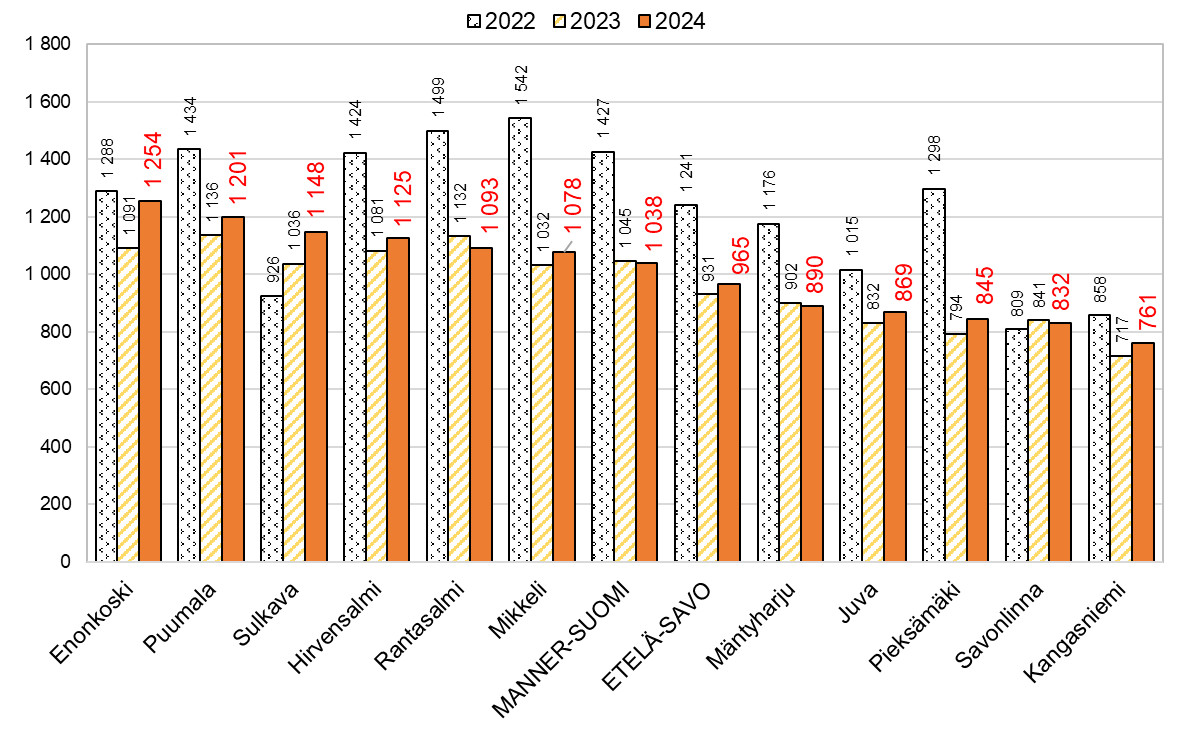 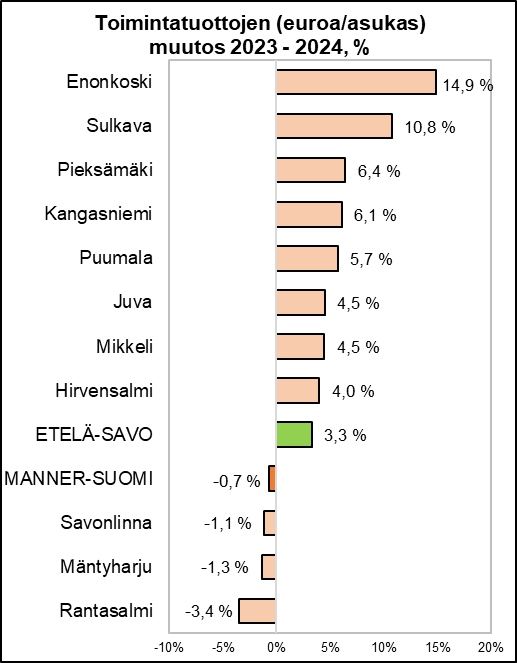 Lähde: Kuntaliitto, Etelä-Savon ja Manner-Suomen luvut: tutkihallintoa.fi 		1.1.2025 aluejako		           	                      päivitetty: 28.4.2025 / jk
Toimintakulut 2022 - 2024, euroa/asukas
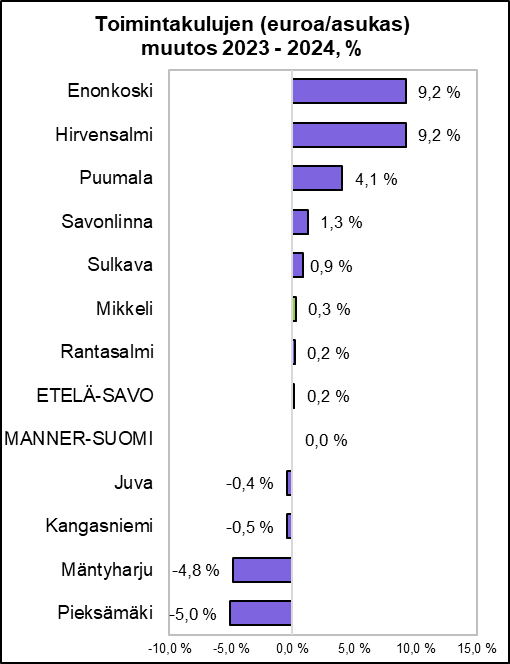 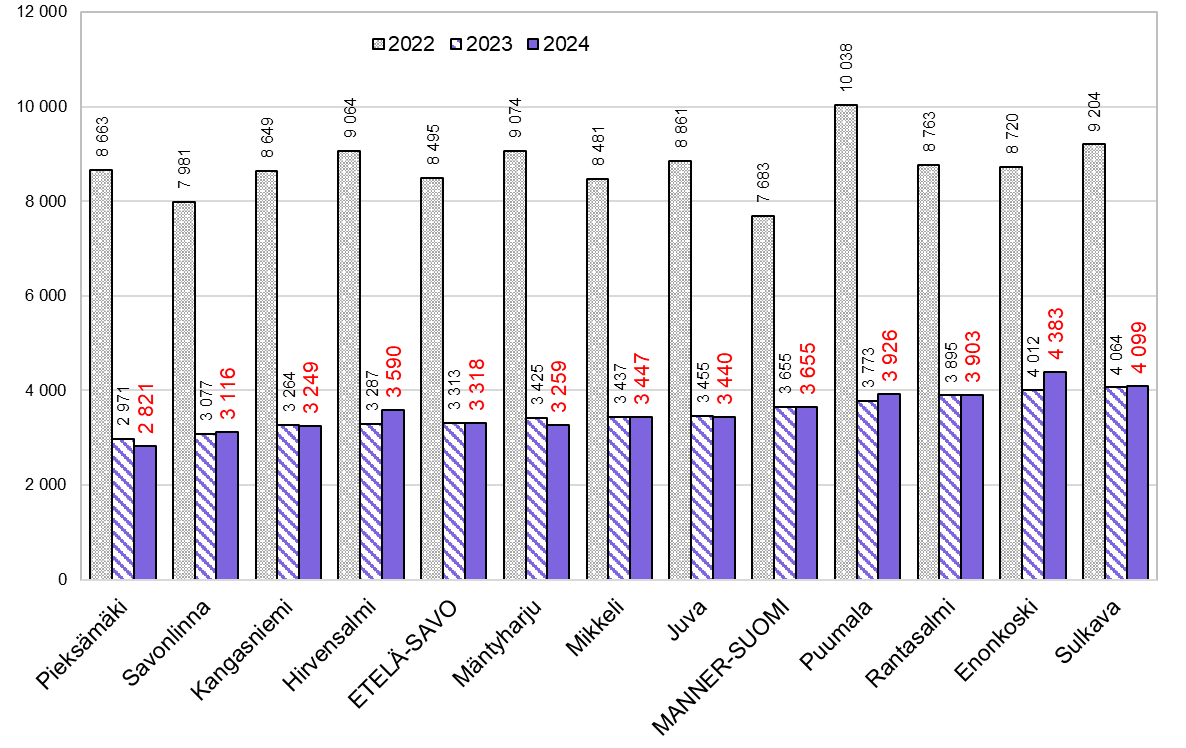 Lähde: Kuntaliitto, Etelä-Savon ja Manner-Suomen luvut: tutkihallintoa.fi 		1.1.2025 aluejako		           	                      päivitetty: 28.4.2025 / jk
Toimintakate 2022 - 2024, euroa/asukas
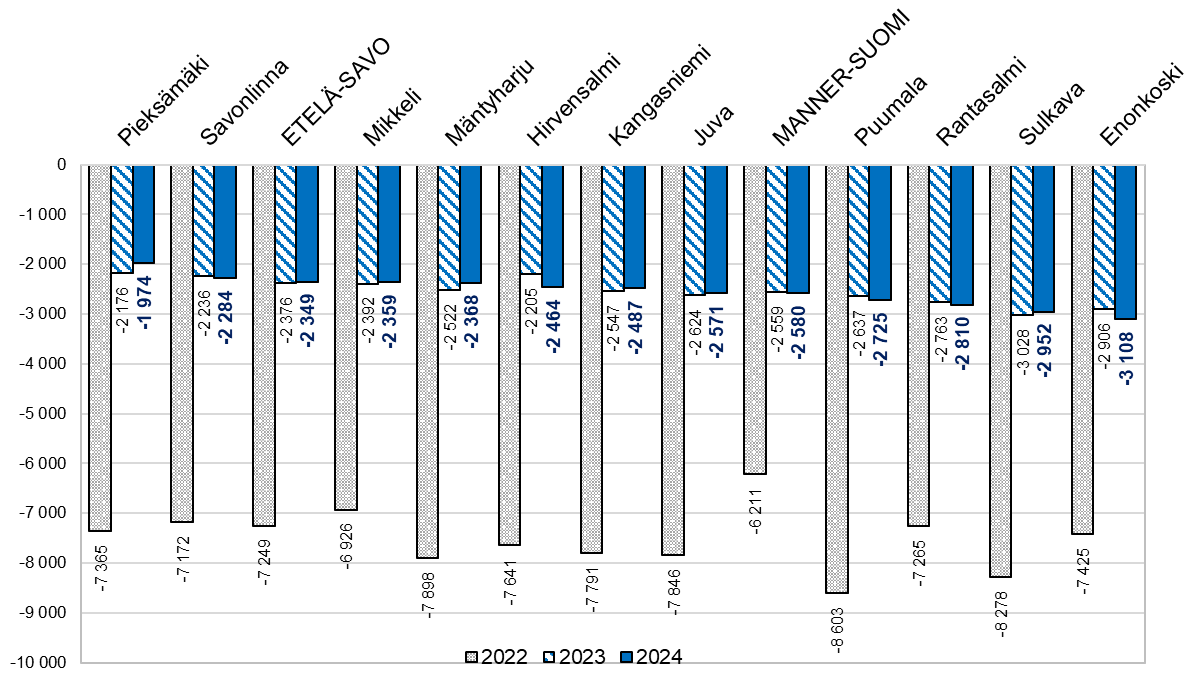 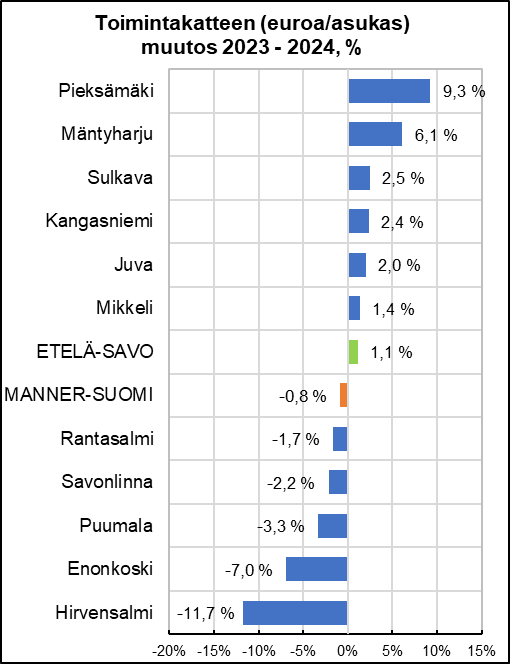 Lähde: Kuntaliitto, Etelä-Savon ja Manner-Suomen luvut: tutkihallintoa.fi 		1.1.2025 aluejako		           	                      päivitetty: 28.4.2025 / jk
Vuosikate 2023 - 2024, euroa/asukas
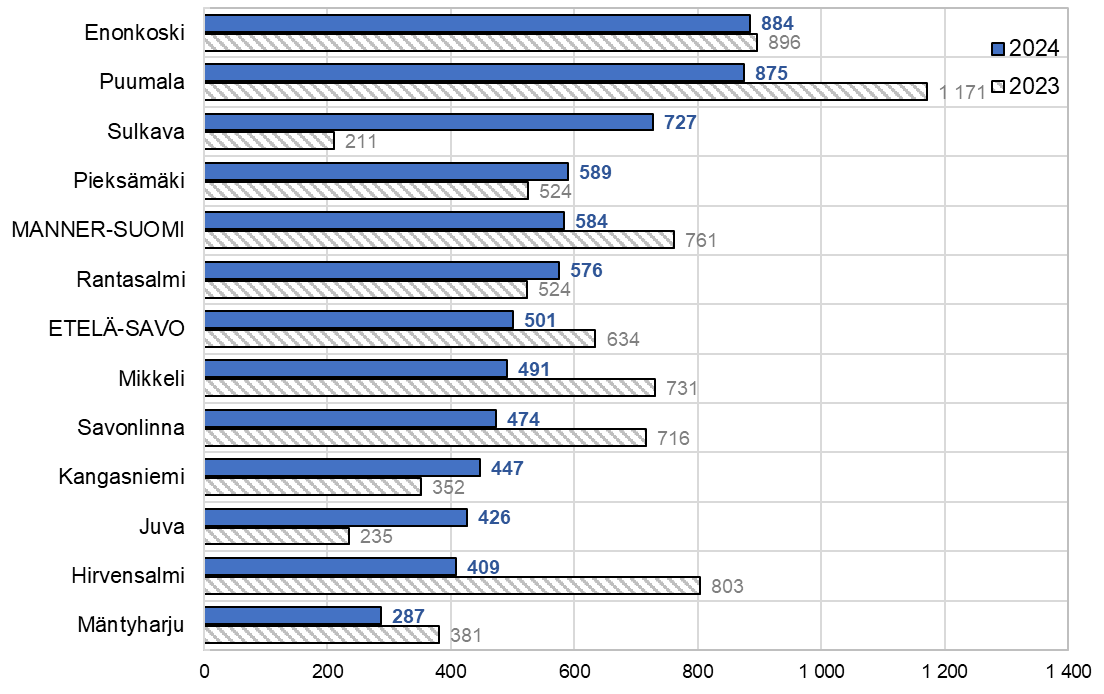 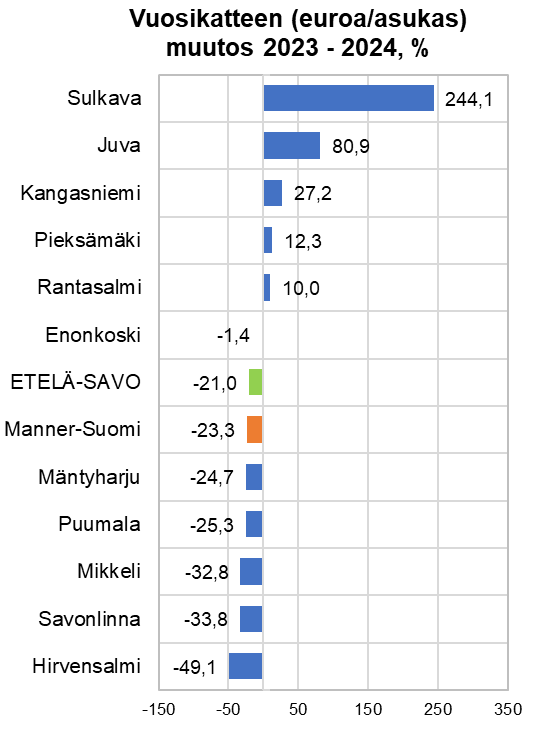 Lähde: Kuntaliitto, Etelä-Savon ja Manner-Suomen luvut: tutkihallintoa.fi 		1.1.2025 aluejako		           	                      päivitetty: 28.4.2025 / jk
Tilikauden ali-/ylijäämä 2023 - 2024, euroa/asukas sekä 1 000 euroa
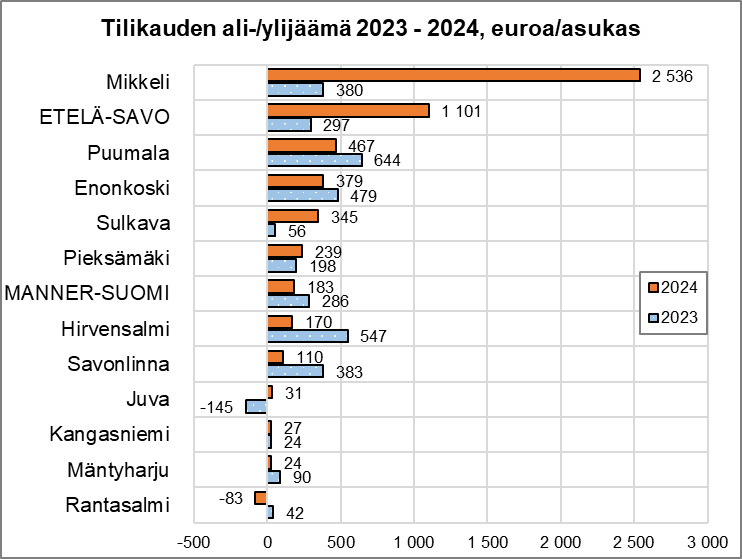 Tilikauden ali-/ylijäämä 2021 - 2024, 1 000 euroa:
Lähde: Kuntaliitto, Etelä-Savon ja Manner-Suomen luvut: tutkihallintoa.fi 		1.1.2025 aluejako		           	                      päivitetty: 28.4.2025 / jk
Lainakanta 2023 - 2024, euroa/asukas
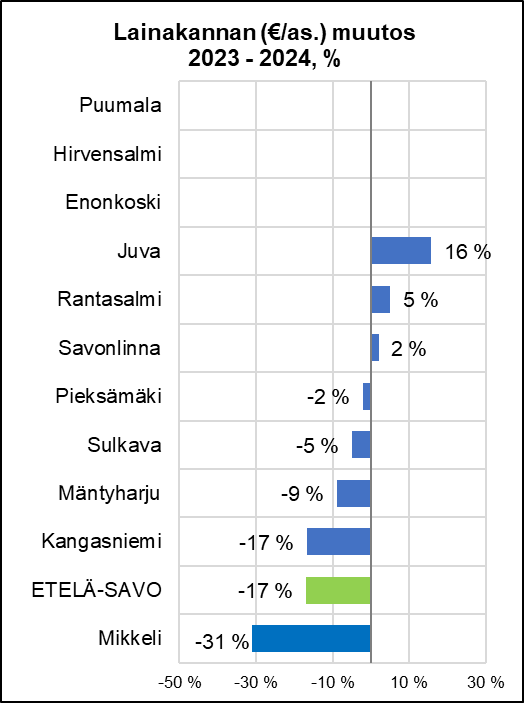 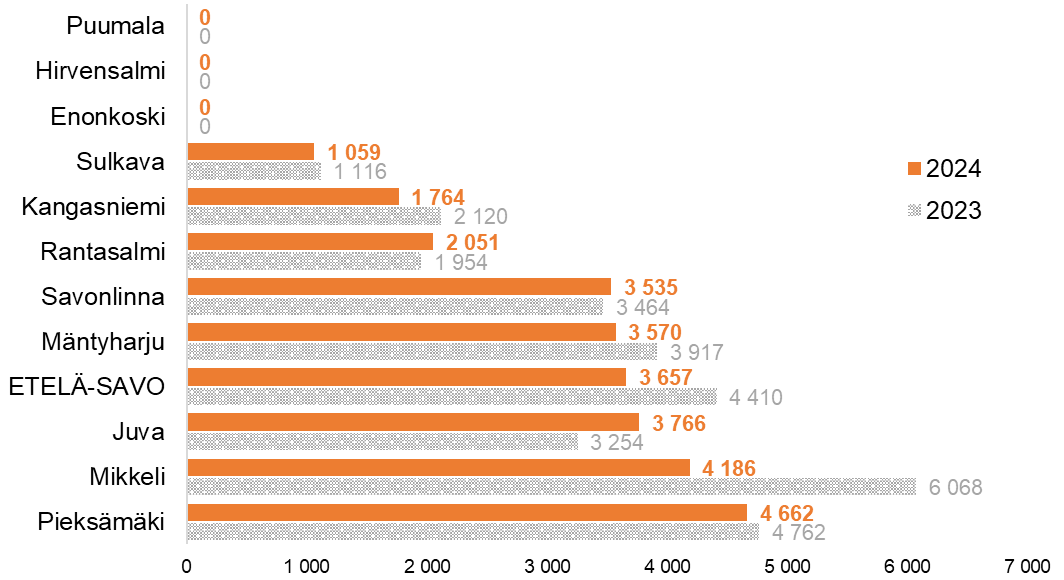 Lähde: Kuntaliitto, Etelä-Savon ja Manner-Suomen luvut: tutkihallintoa.fi 		1.1.2025 aluejako		           	                      päivitetty: 28.4.2025 / jk